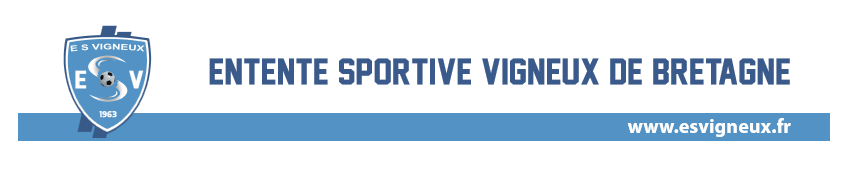 Feuille de route  du PEF (éducative) saison 2021-2022